Figure 2. Transcriptomic characterization of fibroblasts carrying mutations in RBM7 and EXOSC8. (A) Levels of EXOSC8 ...
Hum Mol Genet, Volume 25, Issue 14, 15 July 2016, Pages 2985–2996, https://doi.org/10.1093/hmg/ddw149
The content of this slide may be subject to copyright: please see the slide notes for details.
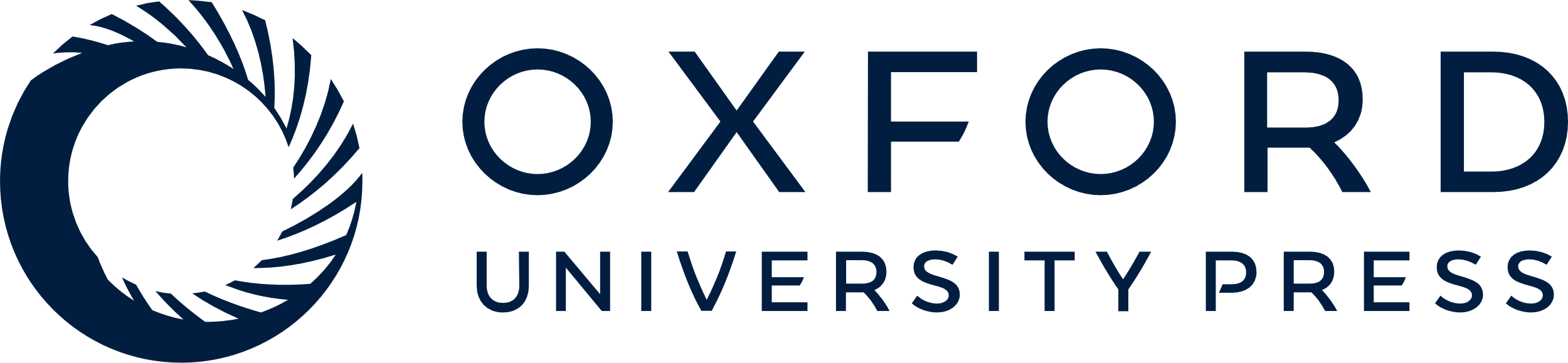 [Speaker Notes: Figure 2. Transcriptomic characterization of fibroblasts carrying mutations in RBM7 and EXOSC8. (A) Levels of EXOSC8 transcripts of patient with the c.5C > T, p.Ala2Val EXOSC8 mutation and control fibroblasts. Relative corrected counts are represented. (B) Hierarchical clustering dendrogram for RNA-seq data for all covered genes for the 3 biological triplicates of each cell line. The range of colours between blue and green represent the number of corrected counts. (C) Venn diagram showing the share genes between the differentially expressed genes of both comparisons. (D) Heat map of the distribution of the corrected values of the shared genes. HOX genes are highlighted. Red represented higher counts, white middle and blue lower counts, across the comparisons. (E) Pathway enrichment analysis performed in the 62 shared genes by Panther pathway analysis.


Unless provided in the caption above, the following copyright applies to the content of this slide: © The Author 2016. Published by Oxford University Press.This is an Open Access article distributed under the terms of the Creative Commons Attribution License (http://creativecommons.org/licenses/by/4.0/), which permits unrestricted reuse, distribution, and reproduction in any medium, provided the original work is properly cited.]